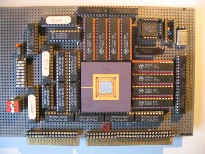 Intelligent Architectures5LIL0Network Restructuring
Henk Corporaal
www.ics.ele.tue.nl/~heco/courses/IA
h.corporaal@tue.nl
TUEindhoven
2021
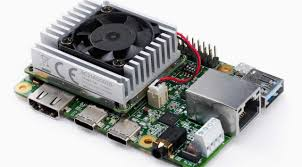 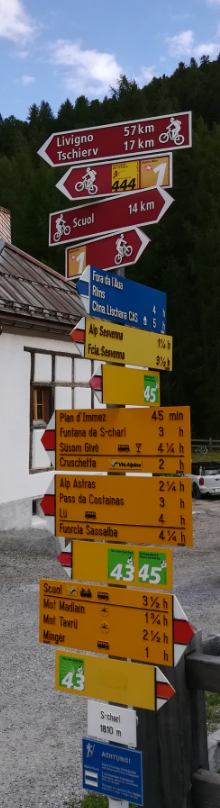 Overview
We discussed 3 DNN optimizations:
Pruning, reducing connections / neurons
Quantization, from 32-bits float to …. 1-bit binary NWs
Scheduling to exploit data reuse and vector&thread-parallelim
In this lecture a 4th optimization, related to pruning:
Changing the Network Structure
filter decomposition
Structured approaches

But first some Halide scheduling options
IA 5LIL0
2
Brightening an Image ExampleHalide code:
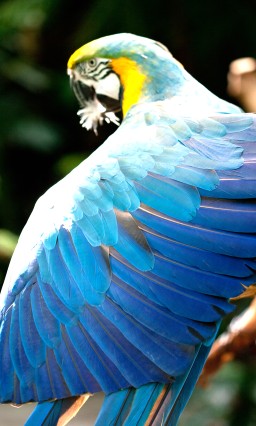 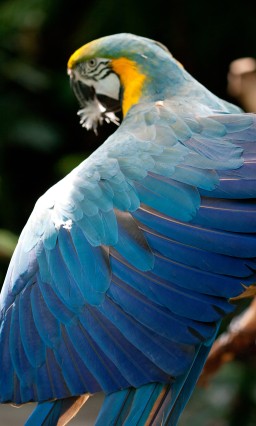 #include "halide_image_io.h" 
using namespace Halide::Tools;


Halide::Buffer<uint8_t> input = load_image("image_name");
Halide::Func brighter;
Halide::Var x, y, c;
Halide::Expr value = input(x, y, c);
value = Halide::cast<float>(value);
value = value * 1.5f;
value = Halide::min(value, 255.0f);
value = Halide::cast<uint8_t>(value);
Halide::Buffer<uint8_t> output = brighter.realize(input.width(),input.height(), input.channels());
save_image(output, "brighter.png");


More info on I/O
3
[Speaker Notes: // A 'Func' object represents a pipeline stage. It's a pure // function that defines what value each pixel should have. 
You // can think of it as a computed image. 
Halide::Func gradient; // Var objects are names to use as variables in the definition of // a Func. They have no meaning by themselves. Halide::Var x, y; // We typically use Vars named 'x' and 'y' to correspond to the x // and y axes of an image, and we write them in that order. If // you're used to thinking of images as having rows and columns, // then x is the column index, and y is the row index. // Funcs are defined at any integer coordinate of its variables as // an Expr in terms of those variables and other functions. // Here, we'll define an Expr which has the value x + y. Vars have // appropriate operator overloading so that expressions like // 'x + y' become 'Expr' objects.]
Implementing Convolutional Layers
Memory Read                   MAC                     Memory Write
filter weight  fmap activation  partial sum
updated partial sum
Dataflow taxonomy:
Output Stationary: 	minimize movement of partial sums
Weight Stationary: 	minimize movement of weights
Input Stationary: 	minimize movement of inputs
4
1D Convolution – Output Stationary (OS)
Weights
Inputs
Outputs
e = 0:
O[0] += I[0]*W[0]
O[0] += I[1]*W[1]
O[0] += I[2]*W[2]
=
*
R
H
E = H-R+1
int I[H]; // Input activations 
int W[R]; // Filter weights 
int O[E]; // Output activations

for (e = 0; e < E; e++)
    for (r = 0; r < R; r++)
        O[e] += I[e+r] * W[r];
5
1D Convolution – Output Stationary (OS)
Output movement is minimum
Weights
Inputs
Outputs
e = 1:
O[1] += I[1]*W[0]
O[1] += I[2]*W[1]
O[1] += I[3]*W[2]
=
*
R
H
E = H-R+1
int I[H]; // Input activations 
int W[R]; // Filter weights 
int O[E]; // Output activations

for (e = 0; e < E; e++)
    for (r = 0; r < R; r++)
        O[e] += I[e+r] * W[r];
6
1D Convolution – Output Stationary (OS)
Store O.0(0) = 0
Store O.0(1) = 0
Store O.0(2) = 0
Store O.0(3) = 0

Store O.0(0) = 0
Store O.0(0) = 1
Store O.0(0) = 3

Store O.0(1) = 1
Store O.0(1) = 3
Store O.0(1) = 6

Store O.0(2) = 2
Store O.0(2) = 5
Store O.0(2) = 9

Store O.0(3) = 3
Store O.0(3) = 7
Store O.0(3) = 12
Initialize by 0
for (e = 0; e < E; e++)
    for (r = 0; r < R; r++)
        O[e] += I[e+r] * W[r];
Final output
Func I, W, O; 
Var x, e; 

I(x) = x;   // I = {0, 1, 2, 3, 4, 5} 
W(x) = 1;   // W = {1, 1, 1} 

RDom r(0, 3); // r iterates from 0 to 2 
O(e) = 0; 
O(e) += I(e + r) * W(r); 

O.trace_stores(); 
Buffer<int32_t> output = O.realize(4); 

O.print_loop_nest();
produce O:
  for e:
    O(...) = ...
  for e:
    for r:
      O(...) = ...
Study for more details: section 9 of the Halide tutorial
7
[Speaker Notes: RDom
Say we want an update that multiplies the first 10 rows by 3. We could do this by adding 10 update definitions. But it is easier to do it using a "reduction domain" and using it inside an update definition.
RDom r(0, 10);
f(x, r) = 3 * f(x, r);
 
If you want to study these in more depth with examples and visualizations I would strongly recommend you to quickly browse through section 9 of the Halide tutorial.]
1D Convolution – Weight Stationary (WS)
Weights
Inputs
Outputs
r = 0:
O[0] += I[0]*W[0]
O[1] += I[1]*W[0]
O[2] += I[2]*W[0]
…
O[E-1] += I[E-1]*W[0]
=
*
R
H
E = H-R+1
int I[H]; // Input activations 
int W[R]; // Filter weights 
int O[E]; // Output activations

for (r = 0; r < R; r++)
    for (e = 0; e < E; e++)
        O[e] += I[e+r] * W[r];
8
1D Convolution – Weight Stationary (WS)
Weights
Inputs
Outputs
r = 1:
O[0] += I[1]*W[1]
O[1] += I[2]*W[1]
O[2] += I[3]*W[1]
…
O[E-1] += I[E]*W[1]
=
*
R
H
E = H-R+1
Weight movement is minimum
int I[H]; // Input activations 
int W[R]; // Filter weights 
int O[E]; // Output activations

for (r = 0; r < R; r++)
    for (e = 0; e < E; e++)
        O[e] += I[e+r] * W[r];
9
1D Convolution – Weight Stationary (WS)
Store O.0(0) = 0
Store O.0(1) = 0
Store O.0(2) = 0
Store O.0(3) = 0

Store O.0(0) = 0
Store O.0(1) = 1
Store O.0(2) = 2
Store O.0(3) = 3

Store O.0(0) = 1
Store O.0(1) = 3
Store O.0(2) = 5
Store O.0(3) = 7

Store O.0(0) = 3
Store O.0(1) = 6
Store O.0(2) = 9
Store O.0(3) = 12
Initialize by 0
for (r = 0; r < R; r++)
    for (e = 0; e < E; e++)
        O[e] += I[e+r] * W[r];
Note: update(0) indicates first non-functional update of O(e)
Func I, W, O; 
Var x, e; 
I(x) = x;   // I = {0, 1, 2, 3, 4, 5} 
W(x) = 1;   // W = {1, 1, 1} 

RDom r(0, 3); // r iterates from 0 to 2 
O(e) = 0; 
O(e) += I(e + r) * W(r); 

O.update(0).reorder(e, r); //inner, outer

O.trace_stores(); 
Buffer<int32_t> output = O.realize(4); 

O.print_loop_nest();
Final output
produce O:
  for e:
    O(...) = ...
  for r:
    for e:
      O(...) = ...
10
[Speaker Notes: Func::update(int):
Assume that you want to define a function for the first time like:
f (x, y) = x + 2 * y;
This first definition is called the "pure" definition. Then, let's assume you want to change a particular point:
f (20, 10) = 33;
These extra definitions are called "update" definitions or "reduction" definitions. A reduction definition is an update definition that recursively refers back to the function's current value at the same site. If we confine our update to a single row, we can recursively refer to values in the same column:
f(x, 0) = f(x, 8);
For each realization of f, each step runs in its entirety before the next one begins. You can test this with trace_loads/stores() if you like.
We use Func::update(int) to get a handle to an update step for the purposes of scheduling. The following line vectorizes the second update step across x.
f.update(1).vectorize(x, 4);]
1D Convolution – Input Stationary (IS)
Weights
Inputs
Outputs
h = 0:
O[0] += I[0]*W[0]
=
*
R
H
E = H-R+1
int I[H]; // Input activations 
int W[R]; // Filter weights 
int O[E]; // Output activations

for (h = 0; h < H; h++)
    for (r = 0; r < R; r++)
        O[h-r] += I[h] * W[r];
Beware h-r must be >= 0 and <E
11
1D Convolution – Input Stationary (IS)
Weights
Inputs
Outputs
h = 1:
O[1] += I[1]*W[0]
O[0] += I[1]*W[1]
=
*
R
H
E = H-R+1
int I[H]; // Input activations 
int W[R]; // Filter weights 
int O[E]; // Output activations

for (h = 0; h < H; h++)
    for (r = 0; r < R; r++)
        O[h-r] += I[h] * W[r];
Beware h-r must be >= 0 and <E
12
1D Convolution – Input Stationary (IS)
Weights
Inputs
Outputs
h = 2:
O[2] += I[2]*W[0]
O[1] += I[2]*W[1]
O[0] += I[2]*W[2]
=
*
R
H
E = H-R+1
Input movement is minimum
int I[H]; // Input activations 
int W[R]; // Filter weights 
int O[E]; // Output activations

for (h = 0; h < H; h++)
    for (r = 0; r < R; r++)
        O[h-r] += I[h] * W[r];
Because the iteration order is not rectangular anymore, we cannot implement input stationary in Halide
Beware h-r must be >= 0 and <E
13
2D Convolution for CNNs
for c in output_maps:
    for y in rows:
      for x in columns:
        for kz in input_maps:  
          for ky in kernel_height:
            for kx in kernel_widht:
              output[c][y][x]+= input[kz][y+ky][x+kx] * \                           
                                W[c][kz][ky][kx]
Func input, weights, output;
Var x, y, c;

RDom k(0, kernel_widht, 0, kernel_height, 0, input_maps); 
output(x, y, c) += weights(k.x, k.y, k.z, c) * input(x + k.x, y + k.y, k.z);
14
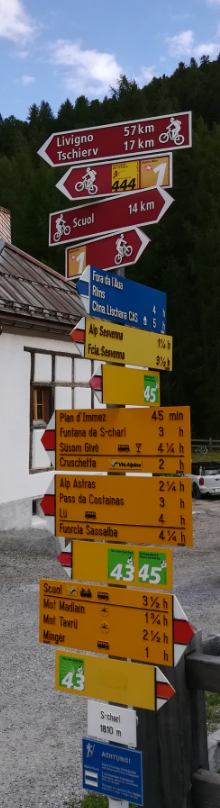 Overview
We discussed 3 DNN optimizations:
Pruning, reducing connections / neurons
Quantization, from 32-bits float to …. 1-bit binary NWs
Scheduling to exploit data reuse and vector&thread-parallelim
Changing the Network Structure
filter decomposition
Structured approaches
IA 5LIL0
15
Pruning: reduce the Network
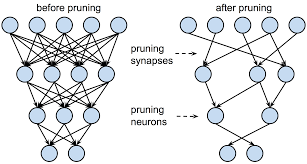 Fine grain pruning
removing connections with small weigths
remove neurons 
Coarse grain pruning
remove kernel (2D): i.e., skip input feature map for a certain filter
removing complete filter (3D), i.e. reduce nr. of output feature maps
Structured pruning: 
try to keep e.g. SIMD regularity (vector computing)
Typically fine tune weights after pruning steps
IA 5LIL0
16
Reducing filter sizes: filter decomposition
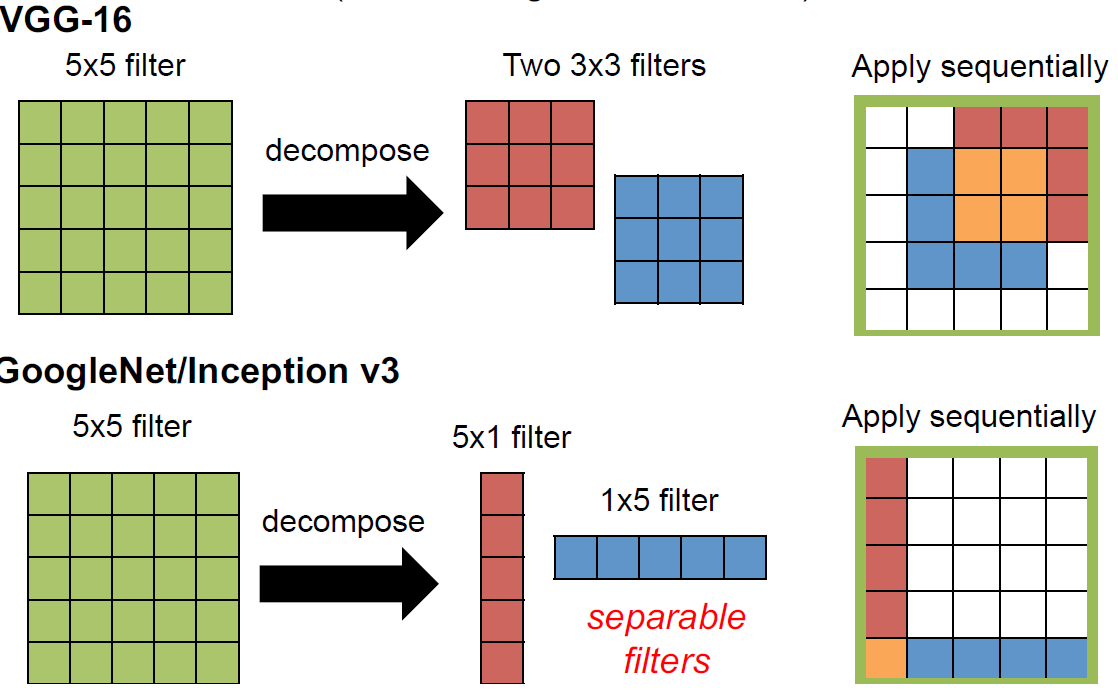 IA 5LIL0
17
Remember the CNN terminology (single layer)
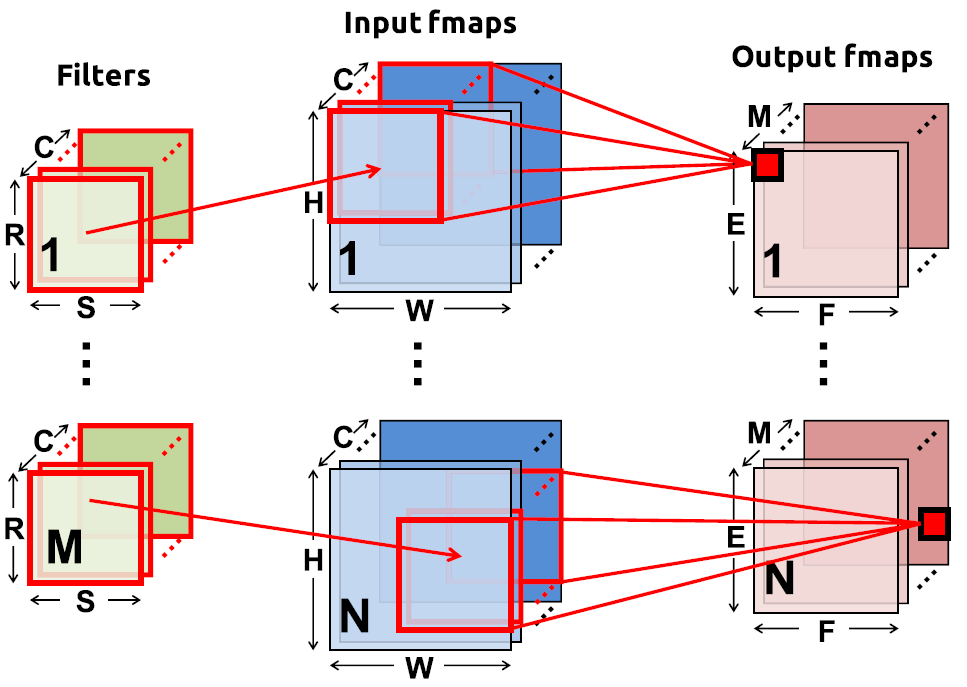 N = batch size
C input feature maps of size HxW
M output feature maps of size ExF
M filters of size RxS
Total filter size = Mx (RxSxC)
Dream this picture !
IA 5LIL0
18
Reducing filter sizes: decouple correlations
Decouple the cross-channels correlations and spatial correlations in the feature maps of the DNN: depth wise convolution
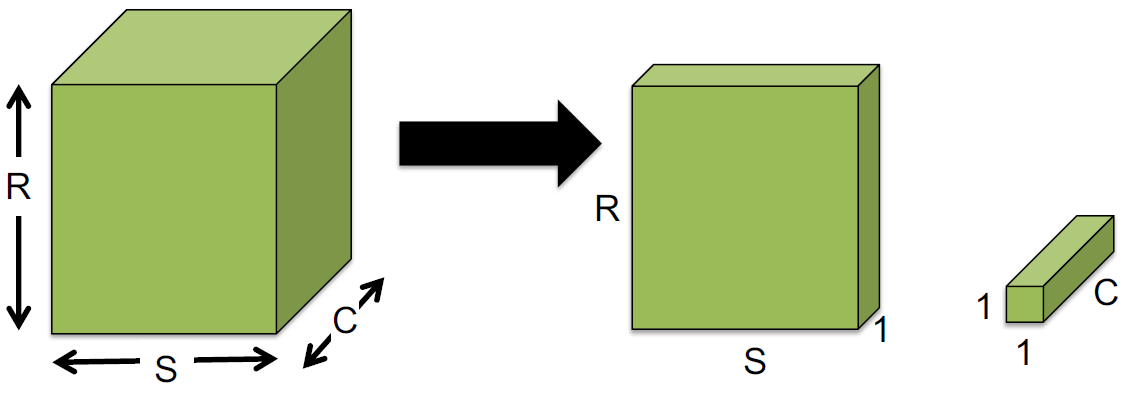 +
Number of operations for M output channels reduces dramatically:
Left: 	H*W*(R*S*C)*M
Right: 	H*W*(R*S)*C + H*W*C*M  =  H*W*C*(R*S + M)
IA 5LIL0
19
Network scaling
Different scaling options
Width scaling: 	more channels, i.e. more filters
Depth scaling: 	more layers
Resolution scaling: 	increase image size

Some methods do this in systematic ways
EfficientNet: Rethinking model scaling for CNNs
Searching for MobileNetV3
Many NAS, Network Architecture Search, methods
IA 5LIL0
20
Evolution of separable convolution blocks
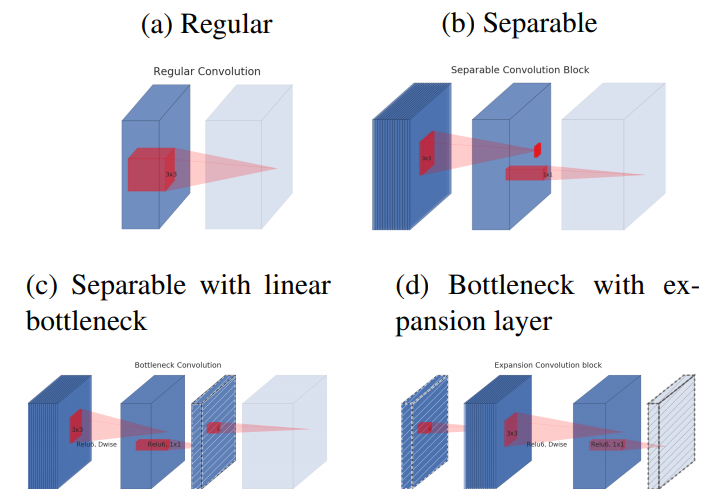 MobileNetV1
AlexNet, VGG
MobileNetV2/3
MnasNet
EfficientNet
Diagonally hatched layers do not use non-linearities. 
Thickness of each block indicates its relative number of channels.
Note: c and d are equivalent blocks when stacked.
IA 5LIL0
21
[Speaker Notes: see MobileNetv2 paper for more explanation]
MobileNetV2: bottleneck with residual
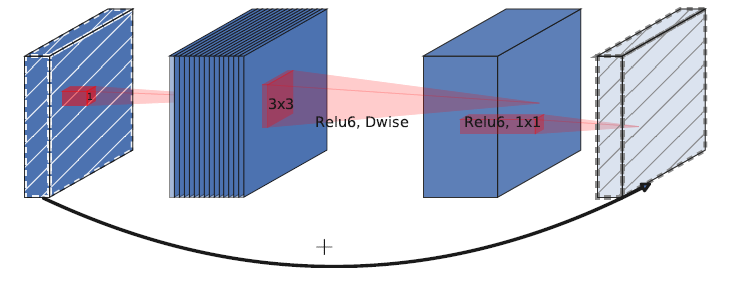 C
C
D
D
Each MobileNetV2 block consists of
narrow C-channel input and output (low number of channels)
expansion by D (1x1xC) filters to much higher D-dimensional space: tunable dimension
depth wise convolution (followed by Relu6 activation)
projection by C (1x1xD) to lower C-dimensional space, i.e. reducing nr. of output channels
residual connection over the whole block
IA 5LIL0
22
MnasNet: MobileNetV2 + Squeeze-and-Excite
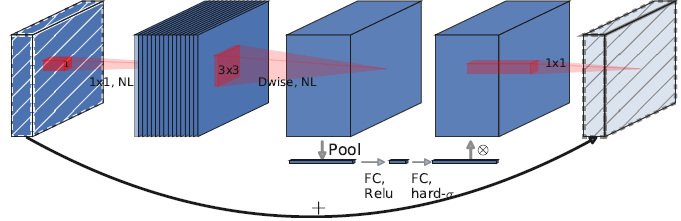 Squeeze-and-Excite attention layer:
squeeze: averaging each input channel to 1 value
excite: determine scale factor
using C fully connected learnable convolutions
scale input channels
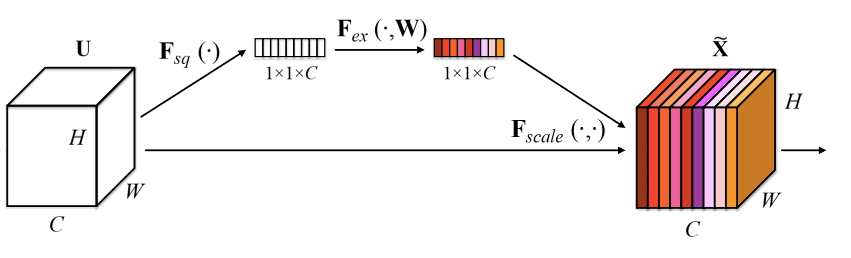 IA 5LIL0
23
MobileNetV3
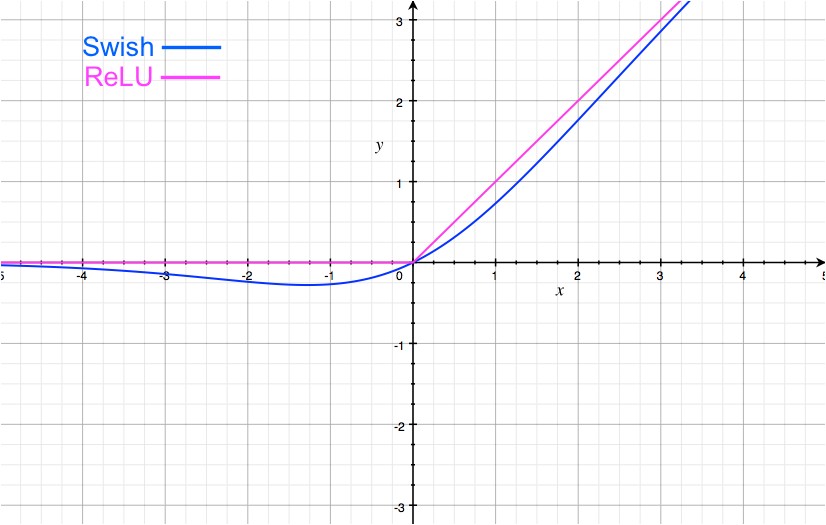 adds to MobileNetV2
replaces ReLU by Swish
actually an approximation:
h-swish(x) = x*(ReLU6(x+3))/6
network scaling using NAS
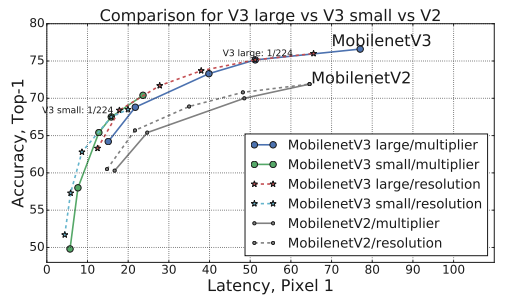 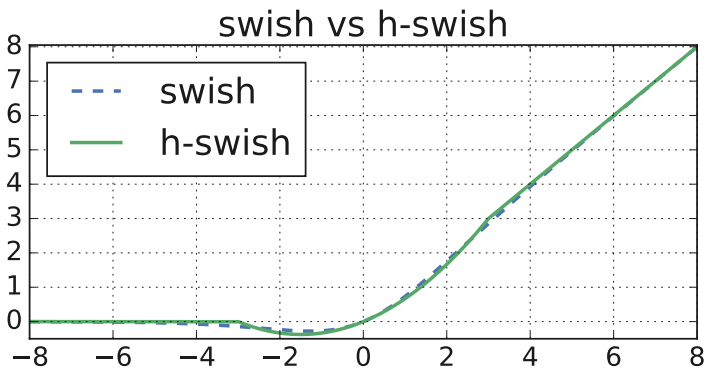 IA 5LIL0
24
Different scaling methods, combined in EfficientNet
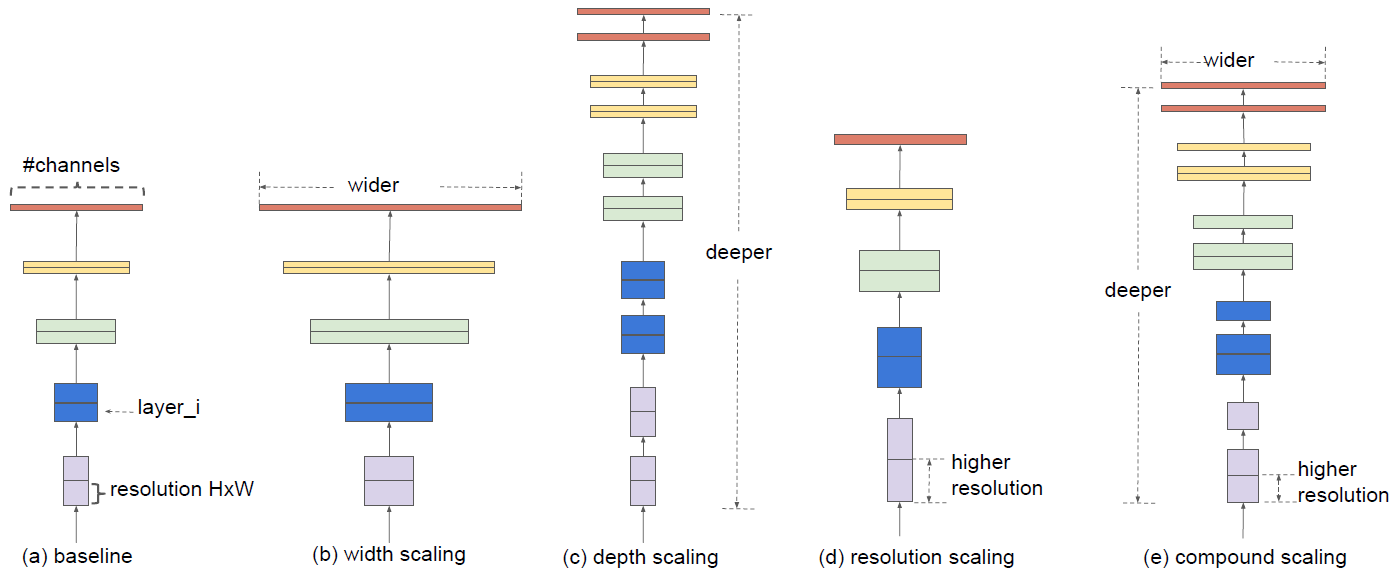 IA 5LIL0
25
EfficientNet: Flops vs ImageNet Accuracy
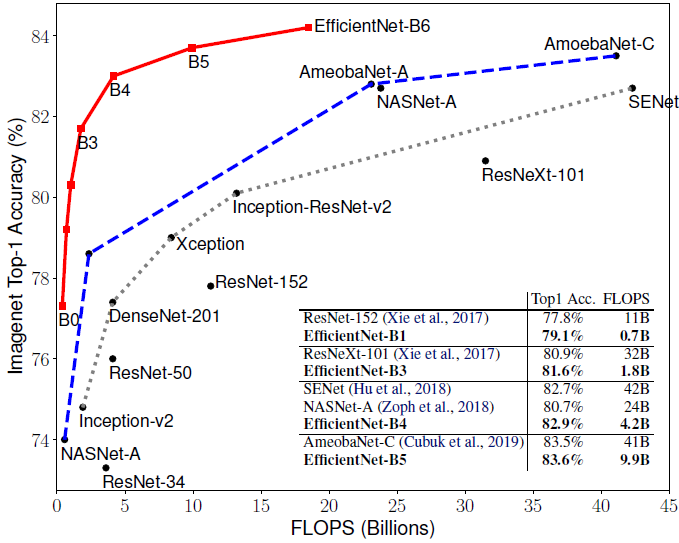 Red line shows EfficientNet
options for different scalings
IA 5LIL0
26
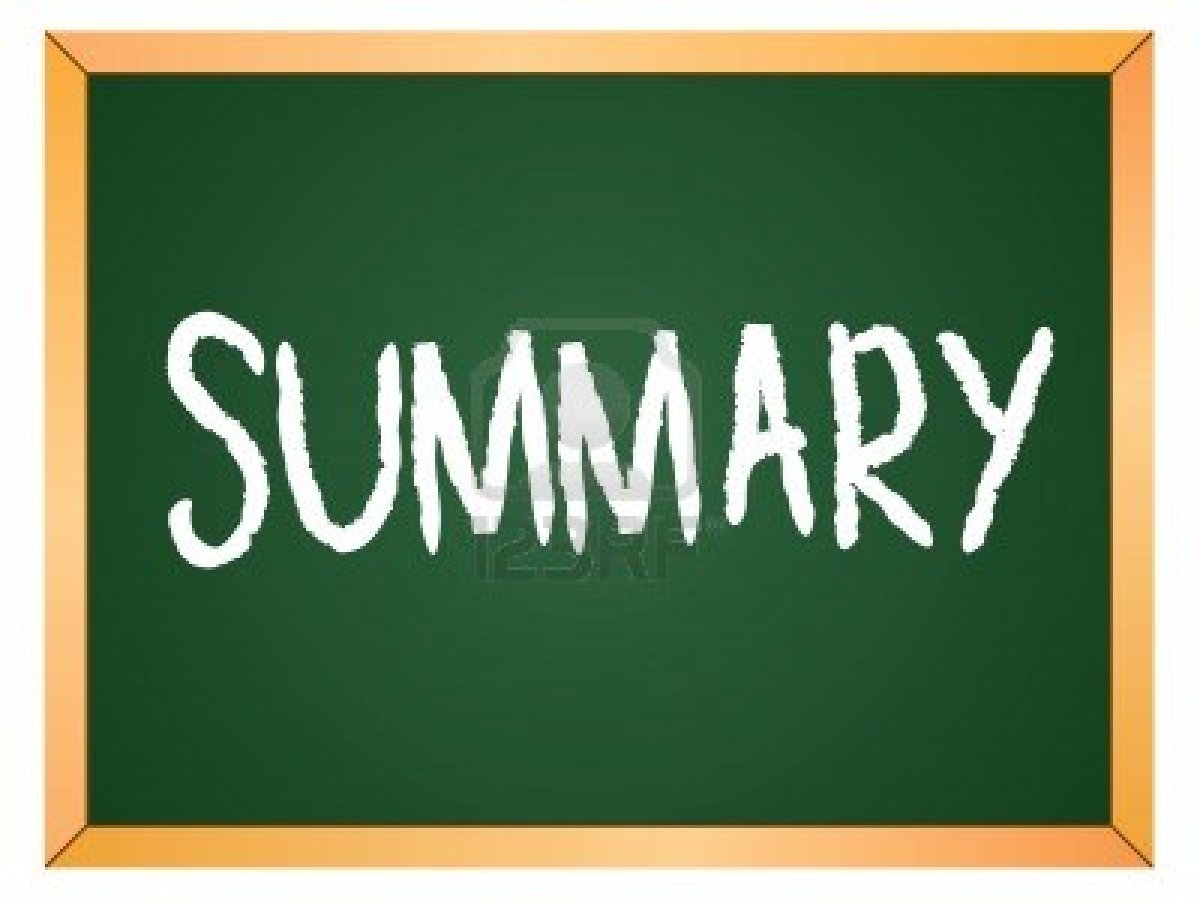 What did you learn
How to express reuse options in Halide for a 1-D convolution filter

4th Optimization: Several changes to Network Structure:
decomposition
depth wise convolution
squeeze-and-excite
scaling options: width, depth, resolution
adding more residual connections

Later we’ll discuss automated & structured approaches for this:
NAS: Network Architecture Search
IA 5LIL0
27